Rising Energy Costs
Todays Session
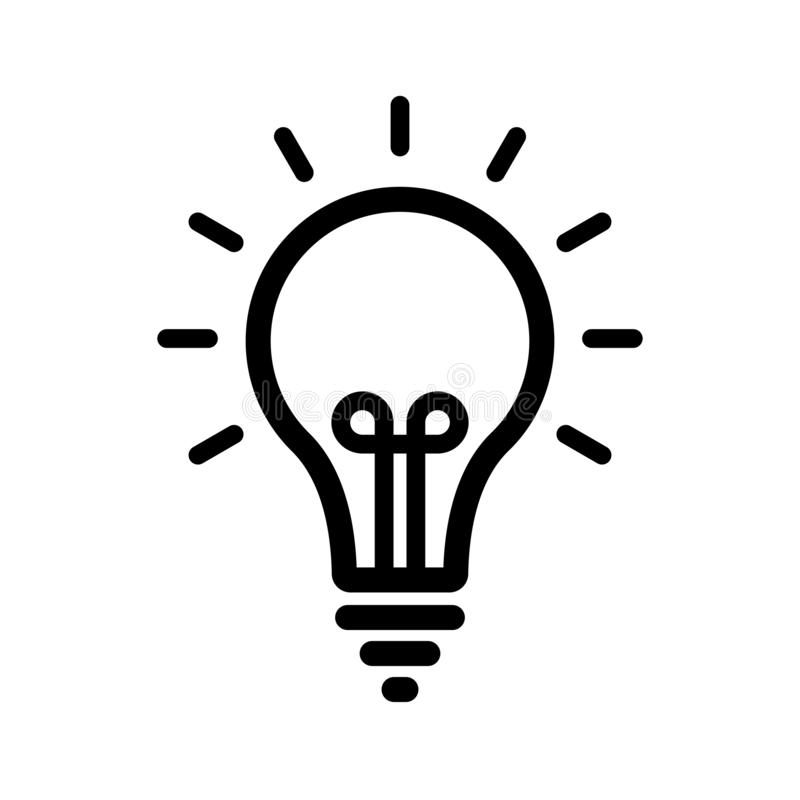 Most of society will have noticed their bills going up and the ramifications of the energy crisis. 
The energy crisis has been created by a ‘perfect storm’ of different environmental and political events. These factors have contributed to the increase in the price of the wholesale energy markets which then get relayed to the consumer. From the COVID-19 pandemic to climate change to the current war in Ukraine, prices for nearly everything we buy have gone up, especially energy. 
Today we will be exploring ways in which you can reduce your consumption and costs and provide you with tips which will help you navigate this current volatile market.
Energy Bill Relief Scheme: Things to be wary of
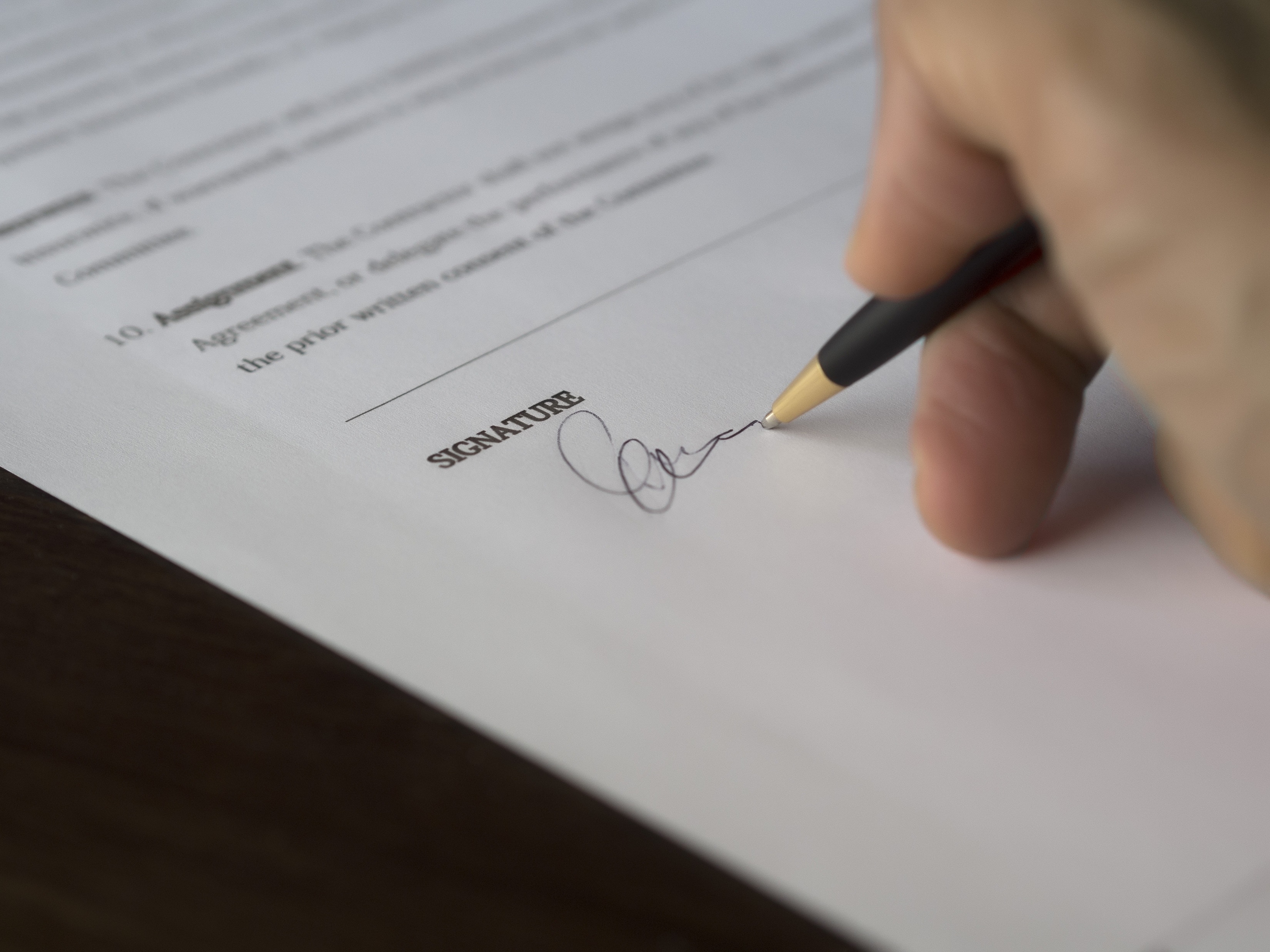 When discussing this discounted rate, many documents refer to ‘wholesale’ prices. These rates are NOT your final cost. The wholesale price per unit is what the supplier buys the energy at. The cap is NOT applied to any non-energy-related costs. Your final cost will be made up of a variety of different aspects depending on your supplier. Not only will you have wholesale cost, but you will also have the charge the supplier adds to that, any levies that are added, taxes, etc. So, you may find that even though the government have announced that electricity is capped at 21.1 pence per unit, you will be paying higher than that.
Organisations classed as credit risks.
You may or may not know, certain organisations or sectors are defined as a credit risk with energy suppliers. As such, they are averse to offering them a new contract. We are hoping that with the above governmental support, suppliers will be encouraged to relax credit restrictions on these organisations/sectors.
Energy Bill Relief Scheme: Things to be wary of
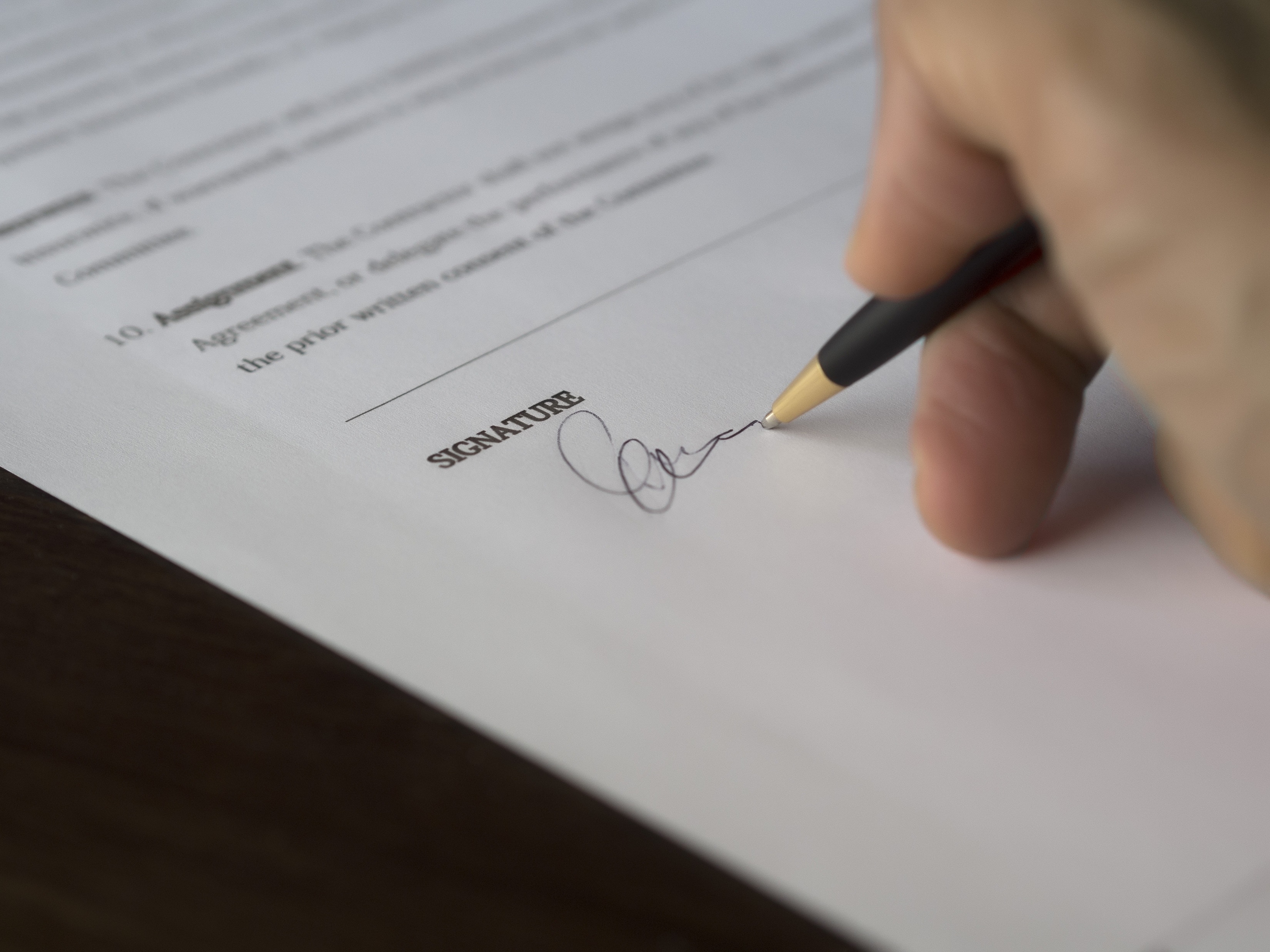 How will my organisation get the discount once I am in contract? 
Suppliers should automatically apply the discounts set out within the scheme to your bills. 
This means that you do not have to apply directly. If you require support or further explanation, please do not hesitate to get in touch with our team who are ready and waiting to assist you. 
We are aware that day to day this is going to be difficult for organisations to check and ensure that they are being billed correctly. But rest assured, this is our area of expertise, and we have the software, staff and capacity to enable us to make these checks quickly and effectively, giving you peace of mind.
If I am up for renewal what are my options?
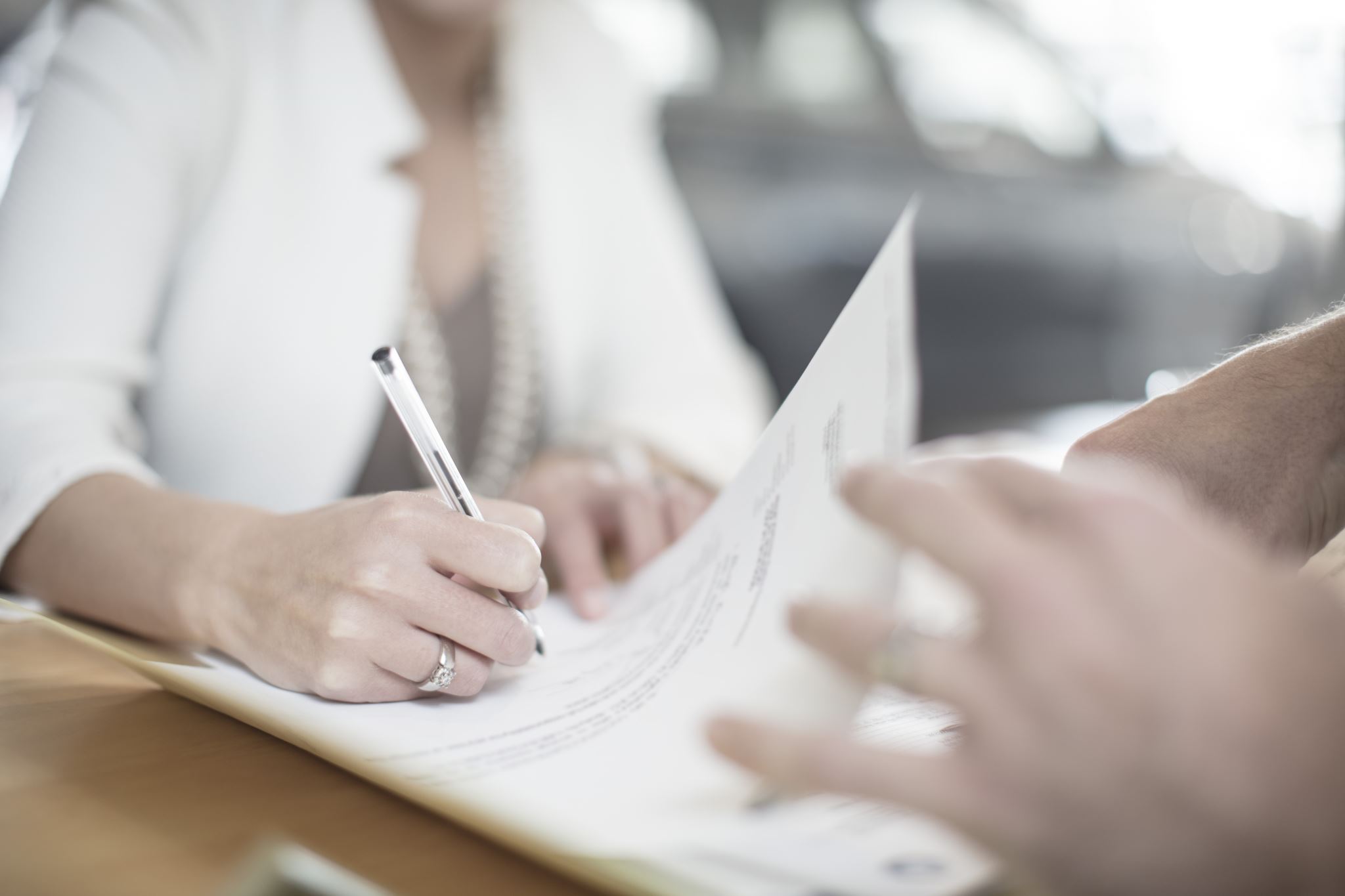 It all depends on your appetite for risk….
Organisations on out of contract rates or due for renewal imminently need to sign into a fixed protected contract for at least 12-months, this will provide you with budget security for the immediate term. 
Organisations wanting to have budget security for a longer period we would offer alignment of their contracts under a protected and fixed contract for at least 24-months. 
Remember there is a difference between fixed and fully fixed contracts. Always check the small print!
Fixed Vs Fully Fixed Contracts
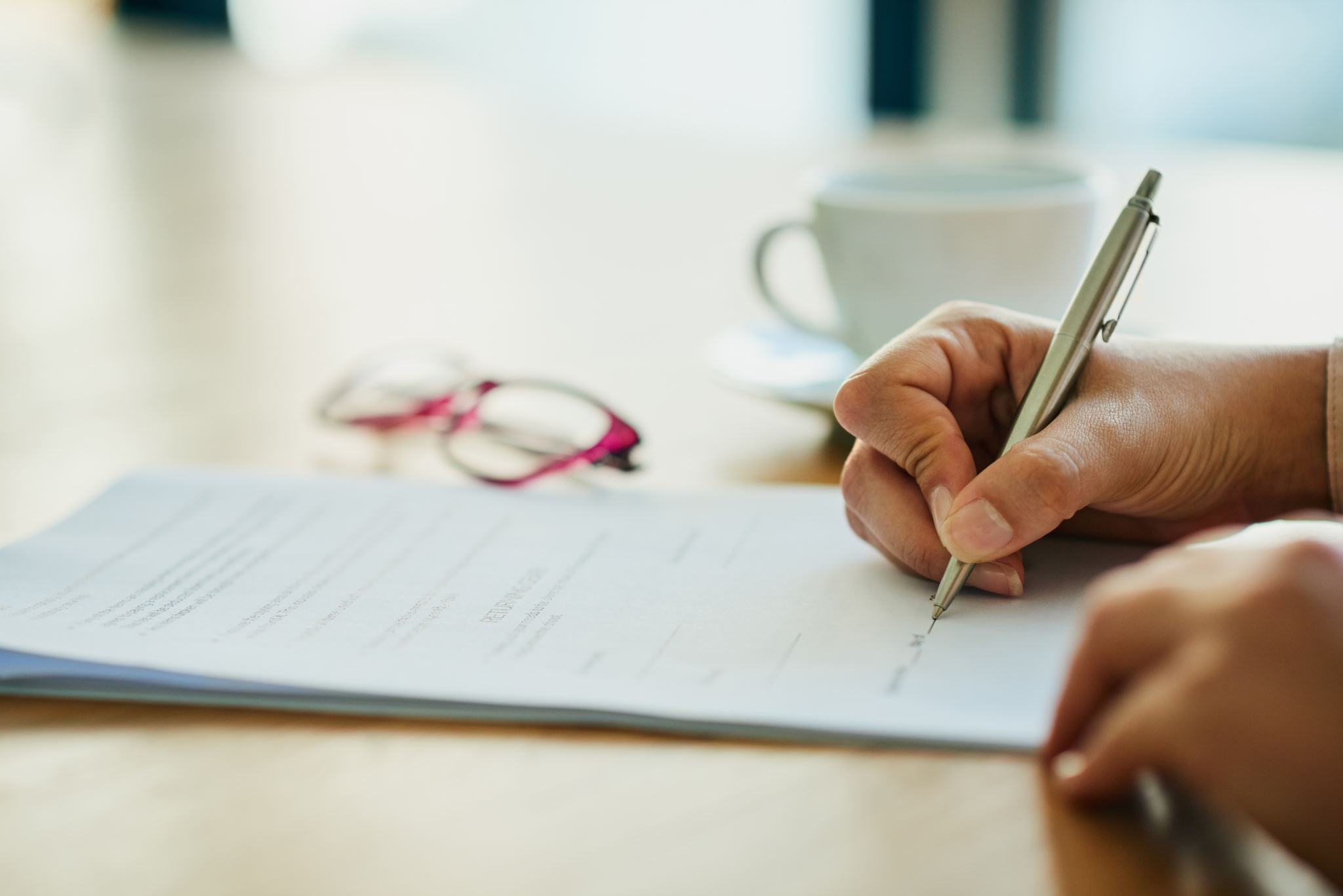 All contracts are made up of commodity and non-commodity costs. 

What is the difference between fixed and fully fixed? 

Fixed term contracts, fix the commodity proportion which covers the cost for the energy itself. 

Fully Fixed contracts fix both the commodity and non commodity costs for the contracted duration.
How are suppliers reacting to the EBRS?
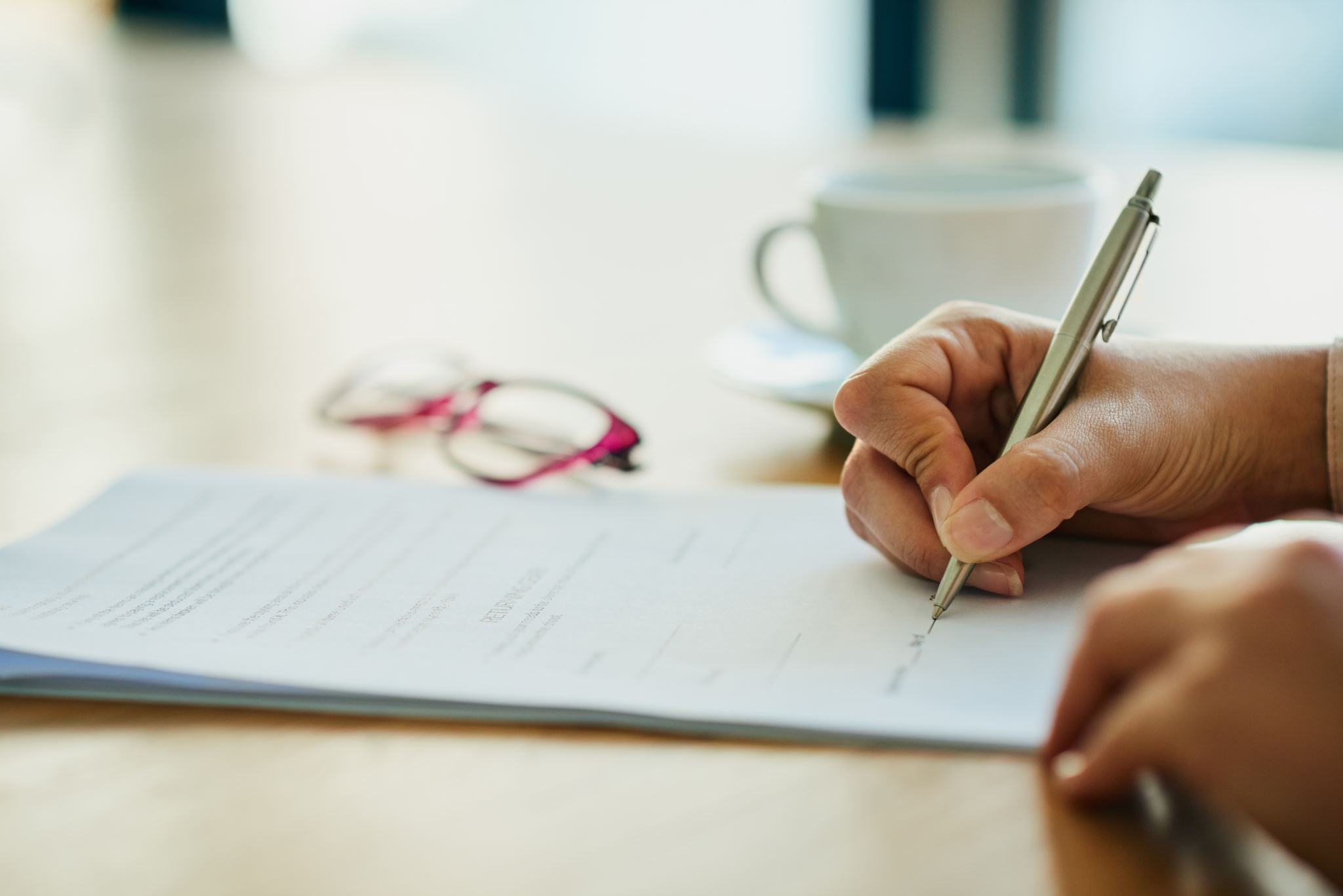 All suppliers are reacting differently to the EBRS and market volatility, this is evidenced by the offers they are each providing to customers. 
Its important to shop around now more than ever as you will not get the same offers from everyone
Be mindful when agreeing contracts with energy companies, are they in a financially stable position? 
Can they provide the key services you need? Smart metering, monitoring of usage etc.
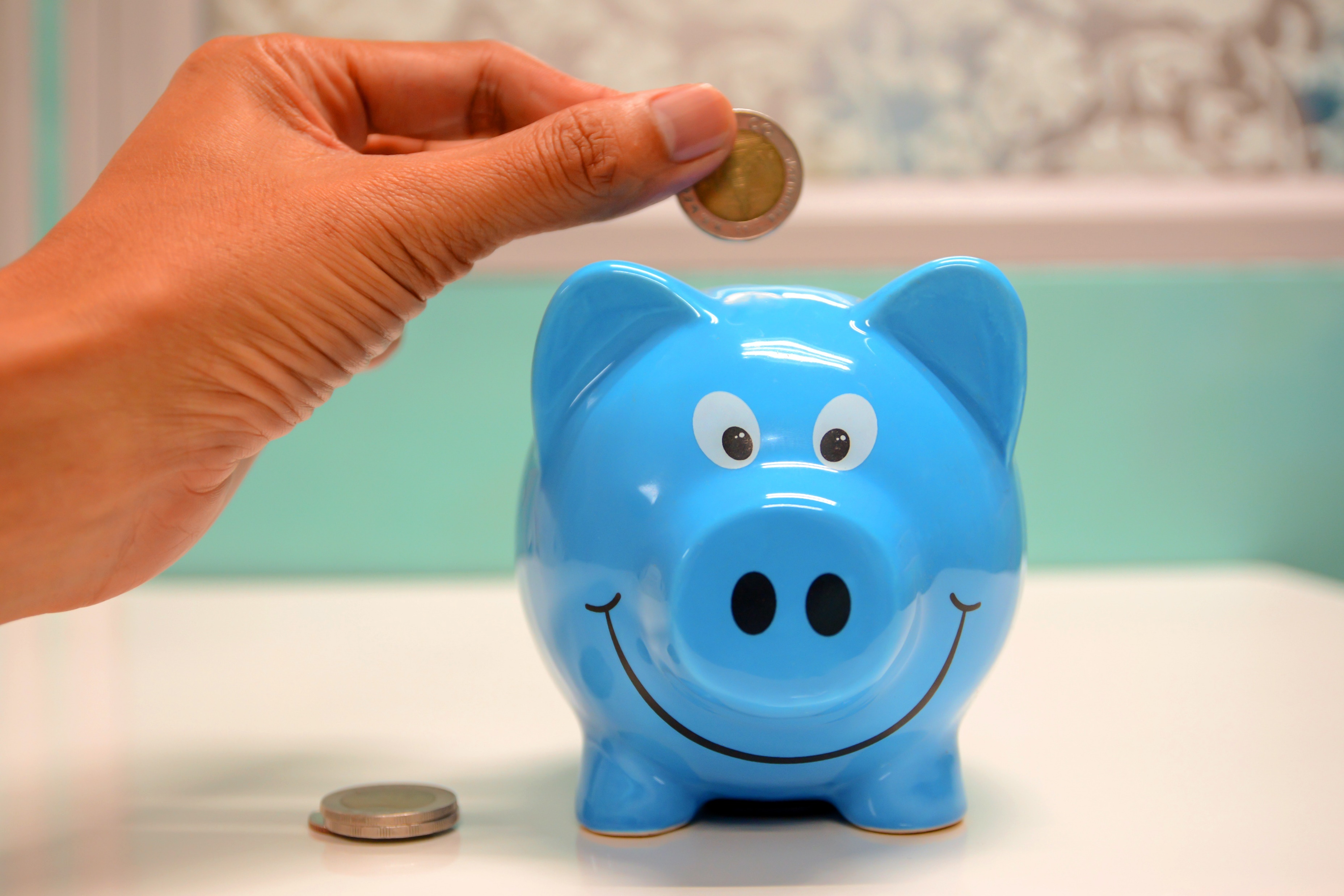 What can you do to help reduce costs now?
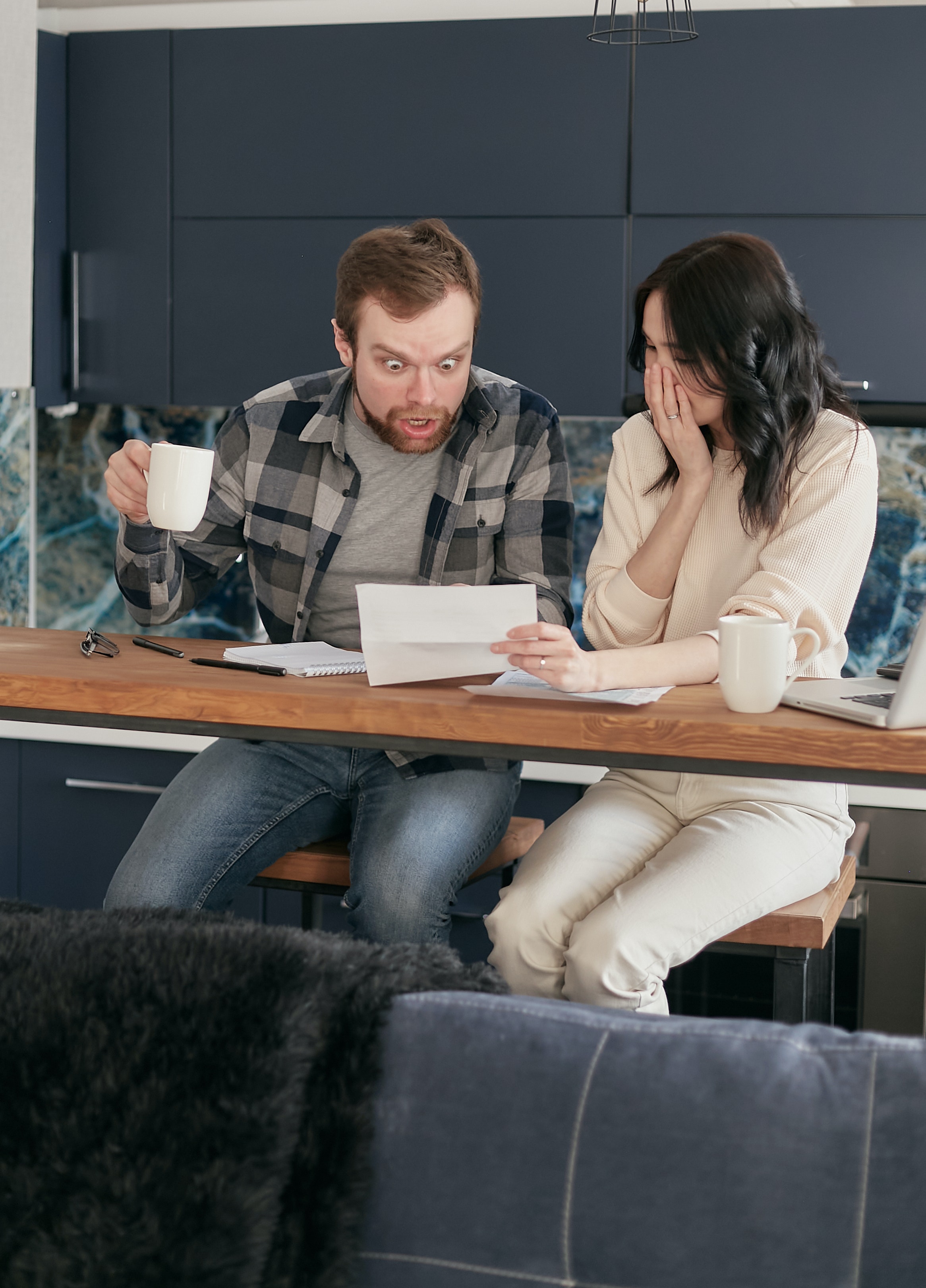 Check your bills!
To date our validation team at Utility Aid have recovered over £4 million in overcharges found on customers invoices.

The most common overcharges we see on customers bills are: 
Incorrect VAT – If you are unsure about if you qualify for a reduced rate of VAT on your utility bills, please contact HRMC VAT Helpline 0300 200 3701 or visit https://www.gov.uk/vat-charities
   
Meter Reading Queries - If you don’t give your supplier meter readings, they’ll send you estimated bills. For example, if you don’t give them a meter reading during the summer, they might send you an estimated bill based on the energy you used in winter! 
  
Check your bill - it should say if it’s estimated. Remember you could be paying more than what you use!
Many organisations are paying up to 60% more than they need to for their MOP Contract!
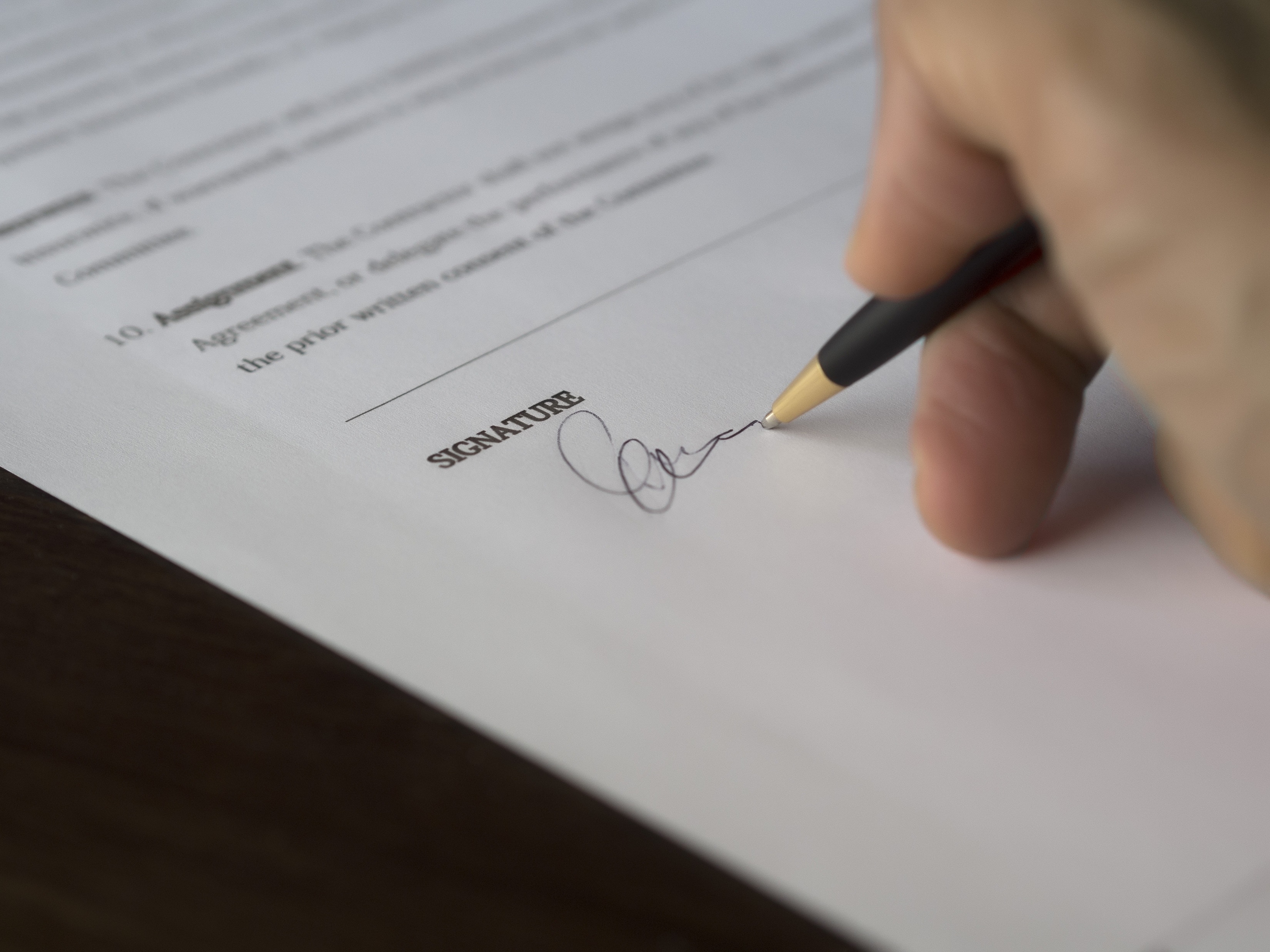 What is a MOP Contract? 
A Meter Operator Agreement, more commonly known as a MOP Contract, is a legal requirement for all half hourly electricity supplied meters. It covers the supply of the meter, maintenance and the cost of sending consumption data to energy suppliers. It is a contract that is separate from main electricity contracts.
The good news is that as part of the de-regulated energy market we have in the UK, organisations are now able to appoint their own meter operator, rather than simply allowing their current energy supplier to use their preferred provider. When this happens, the cost is often hidden in the supplier’s standing charge and can be as much as 60% more than if organisations appoint their own Meter Operator.
At Utility Aid, we have our own service in partnership with an ethically accredited operator, and we’d love to see if we can help as many organisations as possible save money on their current set up.
Become greener – and save money too!
Check equipment - Ensure your heating equipment has been serviced by qualified service agents. Make sure your radiators are balanced and air conditioners have been tested. 
Check lights - Consider LED and low energy lighting. Dear bulbs, but over time they give you big savings. 
Reduce paper waste - Printing less is a double saver. Less energy to run machines and less paper.
Check for gifts -There are grants and schemes to help organisations save. Check out the Energy Saving Trust
Promote - Tell your stakeholders what you are doing to be greener.
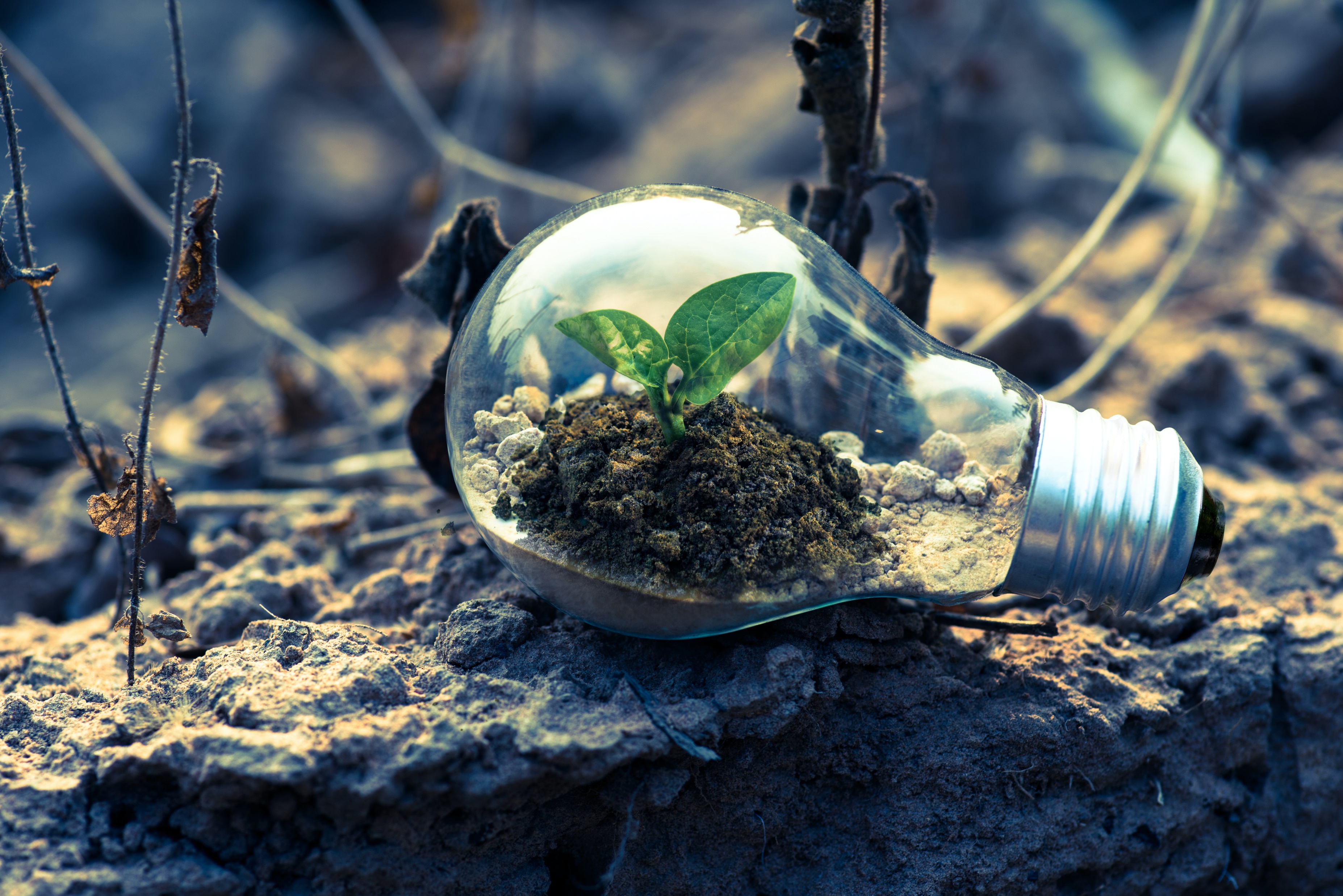 Become greener – and save money too!
Only heat areas that are being used
Check thermostats regularly 
Check for draughts and stop them
Monitor your energy usage 
Provide meter readings and keep a record 
Deal with your baseload, switching off all nonessential equipment off everyday
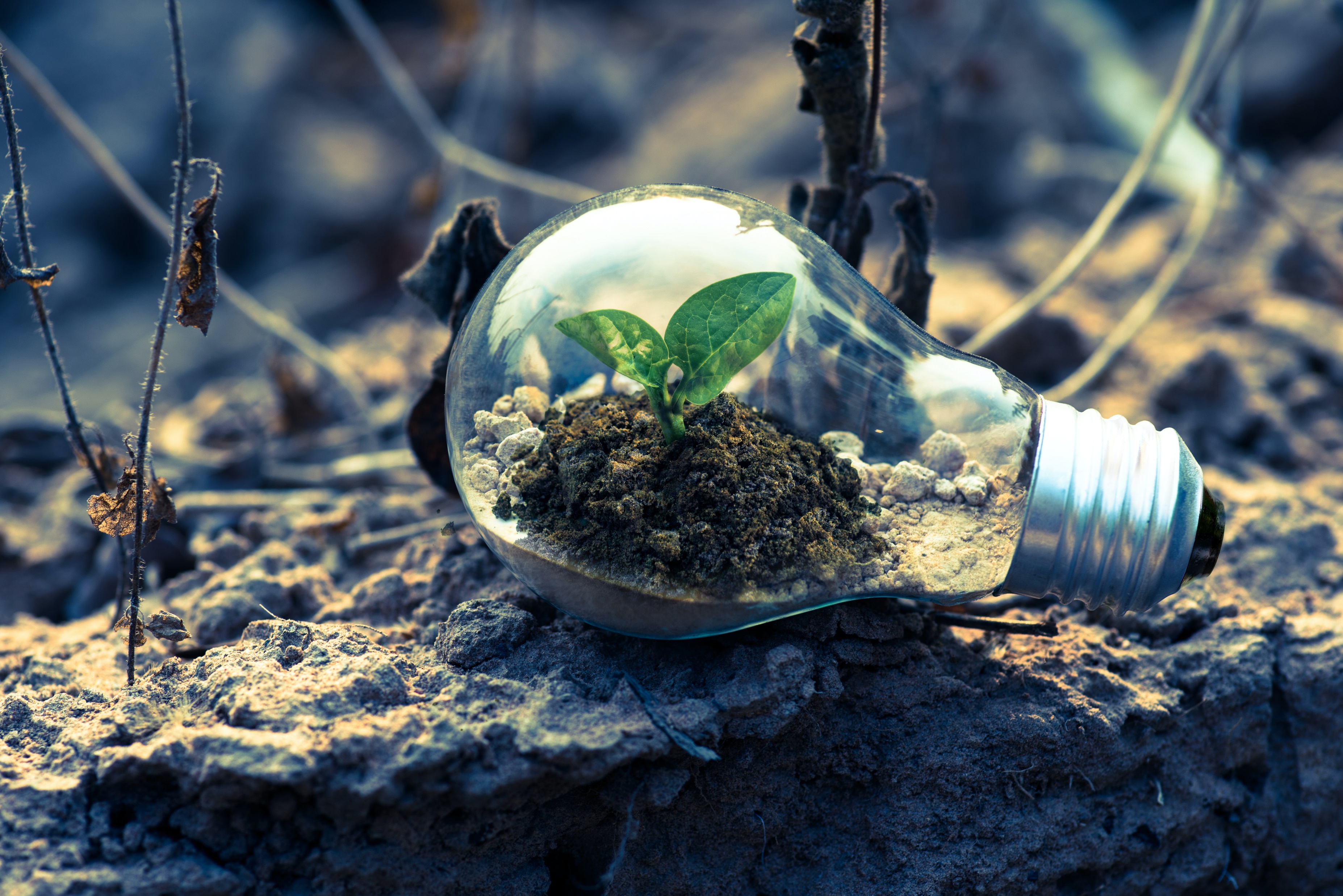 Remote Discovery Document
One of the key areas for us to work on with customers is sustainability.

We worked on a project earlier this year with ACRE which revealed…

The biggest barrier small organisations face to reducing consumption on site is investment capital. 
To combat this we have created a product to bridge that gap where we use AI technology, making the survey affordable to users.
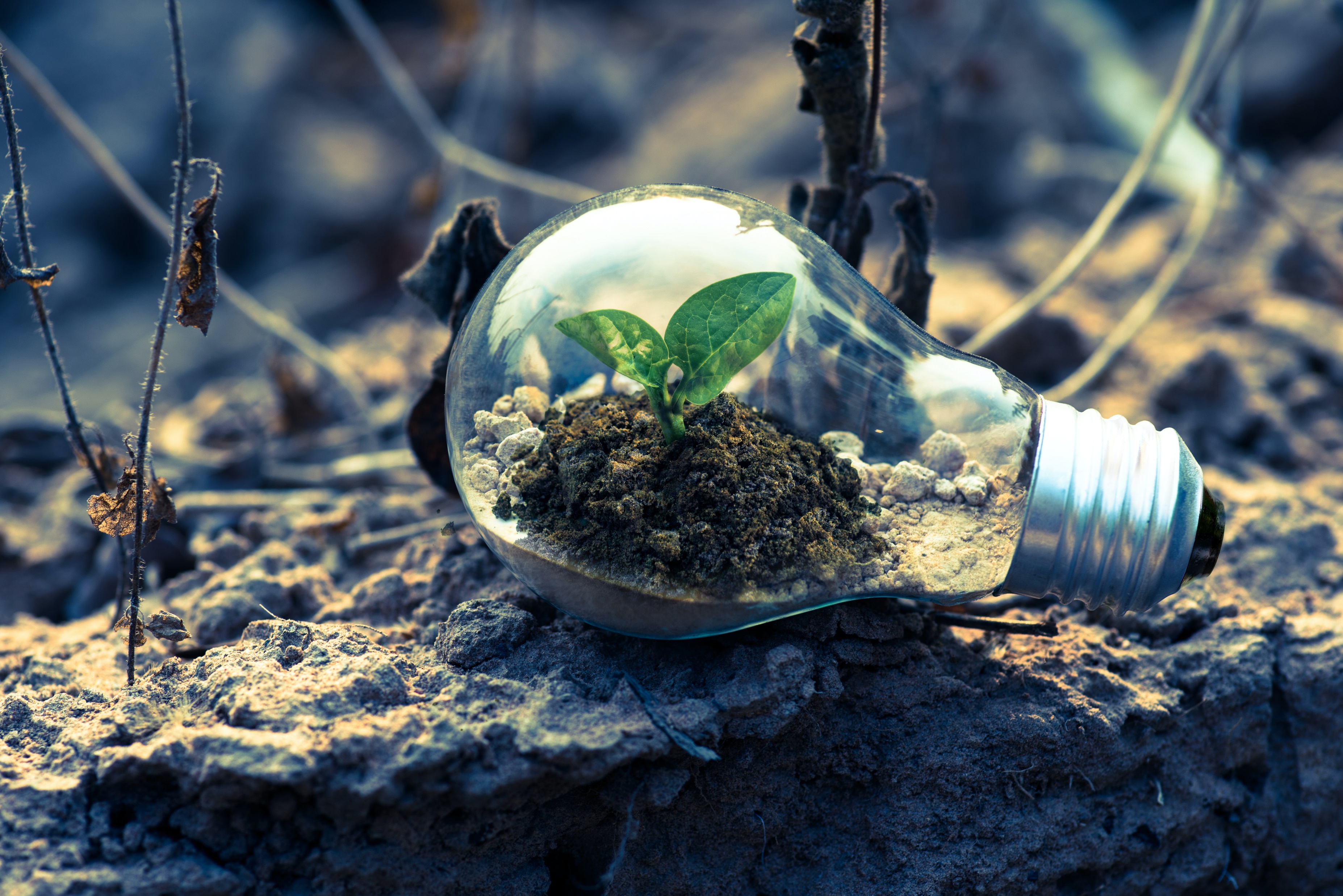 Q&A – We want to hear from you….
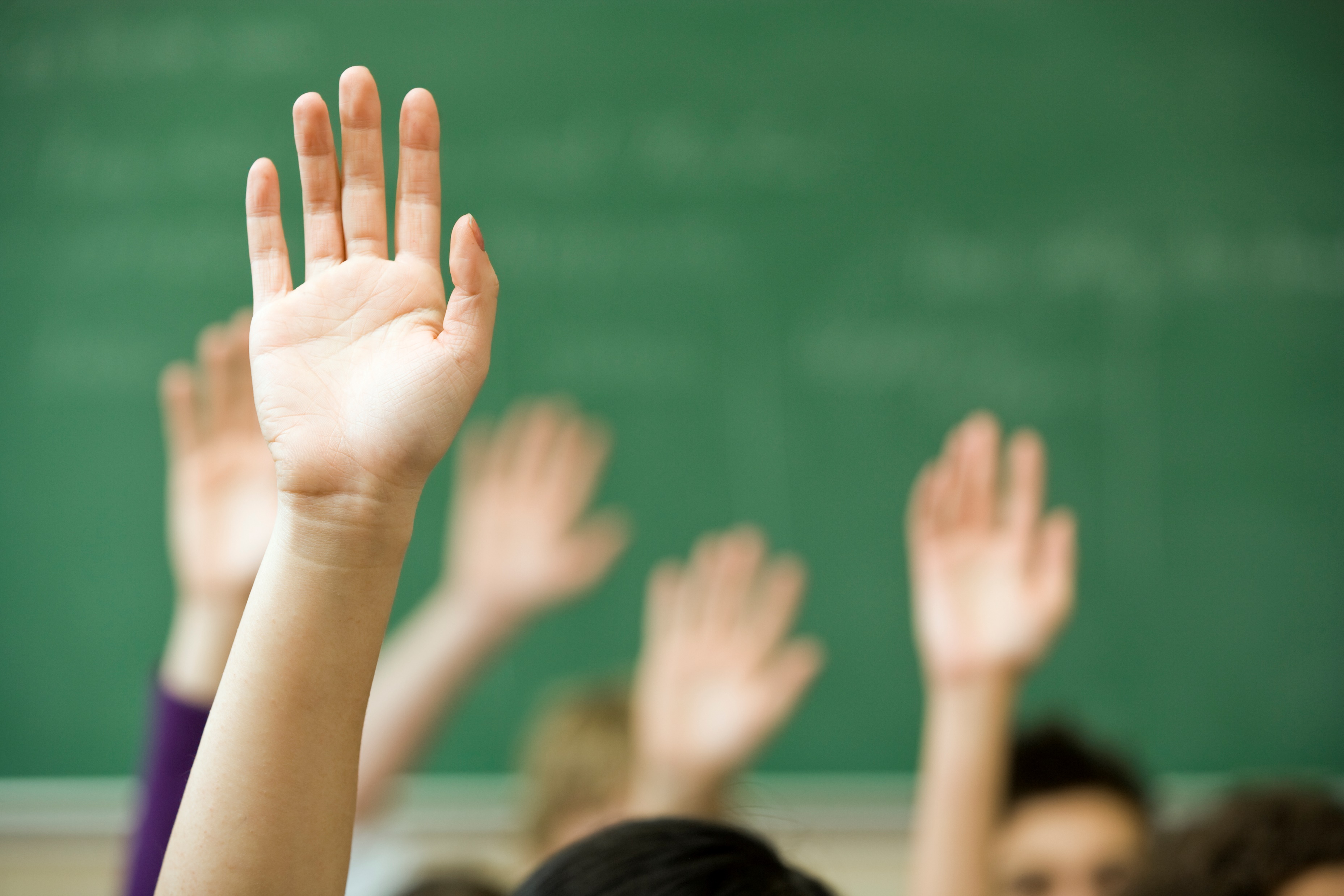 We are here to help!
If you need help or support with reviewing your energy bills or need assistance with looking at your energy contract renewals, we can help you. 

Please contact us: 
Emily Berry – Partnership Manager eberry@utility-aid.com 
Billy Campbell – Commercial Director - wcampbell@utility-aid.co.uk
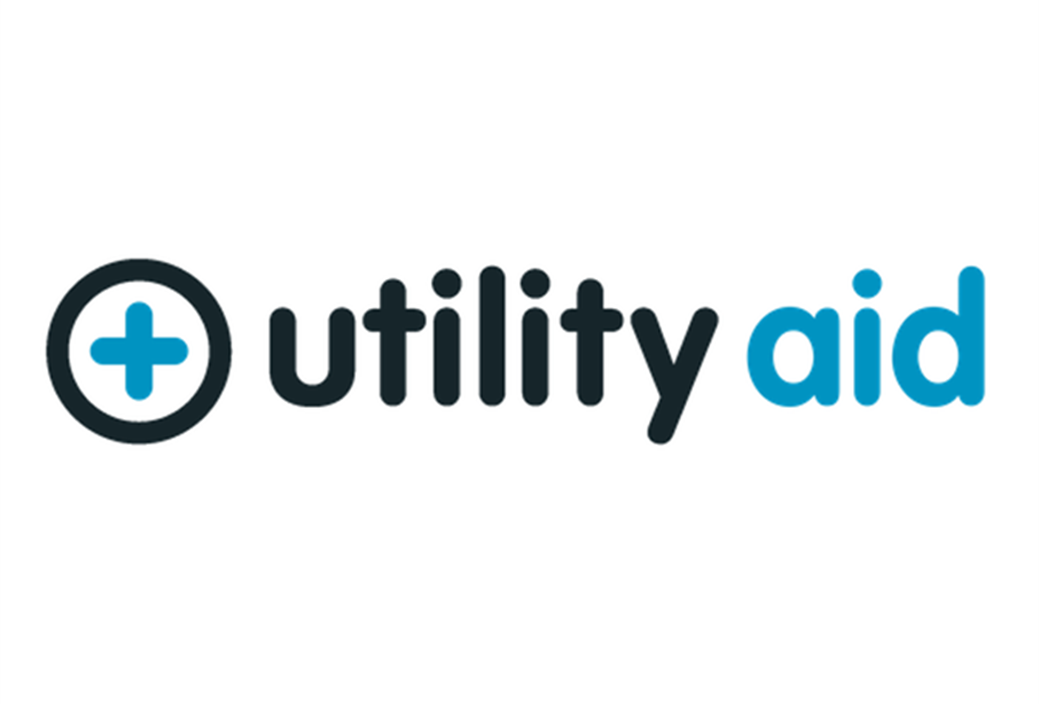